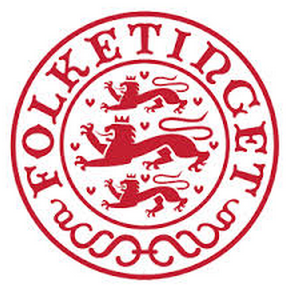 Præsentationsmøde - Folketingets udbud af produktion og vedligeholdelse af Folketings-tv på det digitale jordbaserede tv-net
seniorprojektleder: Mongin Forrest
projektleder: Snezana Glogovac
Tekniskkoordination: Hans Henrik Jensen
Projektteam
Mongin Forrest (seniorprojektleder)
Snezana Glogovac (projektleder, produktionsleder)
Hans Henrik Jensen (teknisk koordinator)
Søren Væver (drfitsejer)
Spørgsmål
Spørgsmål i dag og frem til den 7. april sendes skriftligt til tv-gruppen: fra hjemmesiden eller direkte på mongin.forrest@ft.dk 
Offentliggøres på hjemmesiden:www.eu.dk/da/euoplysningen/tvudbud
Tidsplan for udbuddet
Udsendelse af udbudsmateriale til prækvalificeret tilbudsgiveretorsdag den 5. marts 2015
Frist for indsendelse af spørgsmåltirsdag den 7. april 2015
Tilbudsfristtirsdag den 14. april 2015
Teknisk afklaring - præsentation onsdag den 15. april 2015
Forventet ordretildelingmandag den 4. maj 2015
Stand-still periodens udløbtorsdag den 14. maj 2015
Forventet kontraktindgåelsemandag den 18. maj 2015
Præsentation af udbudsmateriale
Udbudsbetingelser
Udkast til kontrakt
Bilag 1: Krav til opgaveløsning med Leverandøres løsningsbeskrivelsesamt underbilag
Bilag 2: Samarbejdsmodellen 
Bilag 3: Priser
Bilag 4: Tidsplan
Bilag 5: Skematisk oversigt over Leverandørens løsningsbeskrivelse
Bilag 6: Opsigelse og ophævelse
Bilag 7: Afprøvning
Bilag 1: Krav til opgaveløsning
Afsnit 1: nuværende teknik
Afsnit 2: produktioner
Afsnit 3: HD opgradering (vareanskaffelse)
Afsnit 4: Vedligeholdelse
Underbilag til bilag 1
Bilag 1.1 (udstyrsliste)
Bilag 1.1.1 (loft)
Bilag 1.1.2 (continuity)
Bilag 1.1.3 (mødelokaler)
Bilag 1.1.4 (produktionsboks)
Bilag 1.1.5 (redigering)
Bilag 1.2 (tegninger)
Bilag 1.3 (møder i salen)
Bilag 1.4 (møder i udvalgene)
Bilag 1.5 (høringer)
Bilag 1.6 (EBU)
Bilag 1.7 (teksttv)
Bilag 1.8 (kameraoversigt)
Bilag 1.9 (dataintegration)
Bilag 1.10 (SSL - metadata)
Bilag 1.11 (JBOD - harddiske)
Besigtigelse - lokalerne
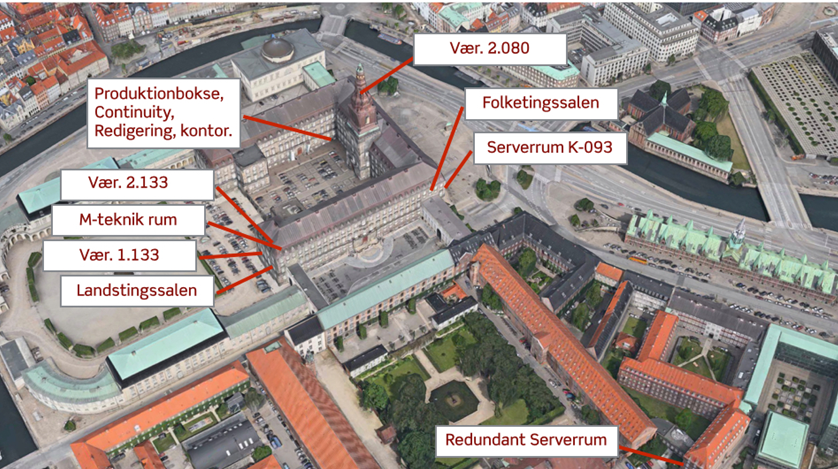